KOMPOZYCJE
Kompozycja-w rysunku, malarstwie i grafice kompozycja to płaski układ linii, plam, kształtów czy stref oświetlonych.
KOMPOZYCJA CENTRALNA
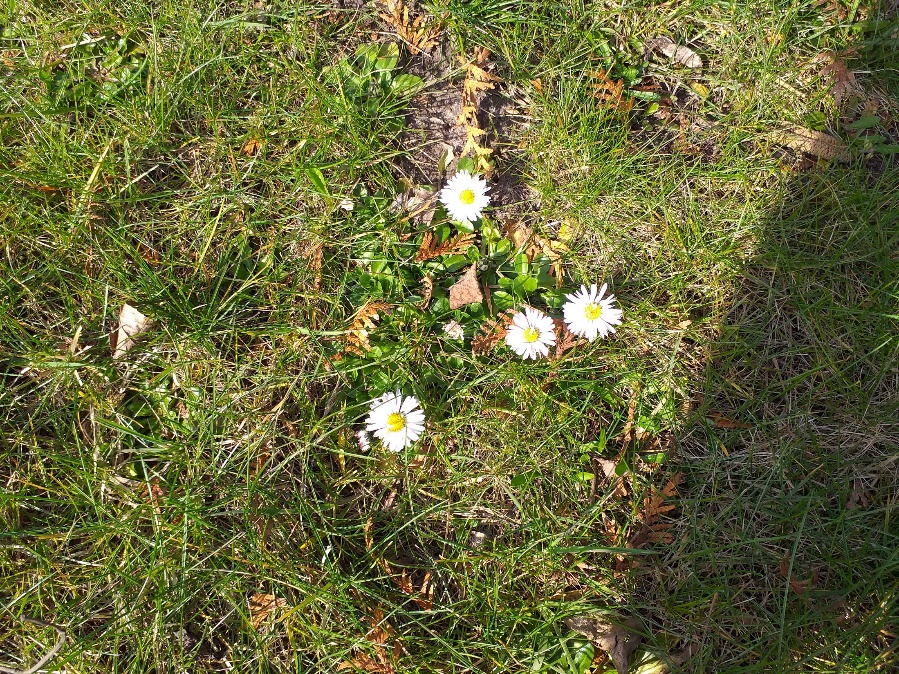 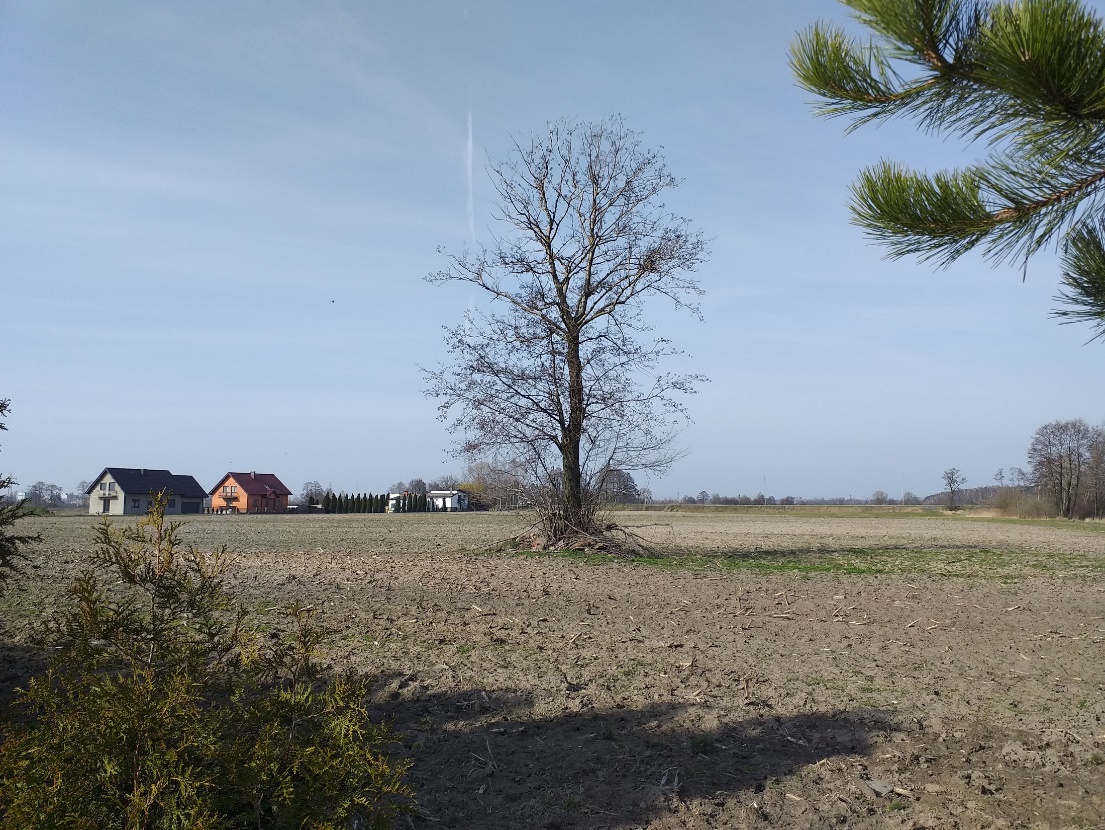 KOMPOZYCJA SYMETRYCZNA
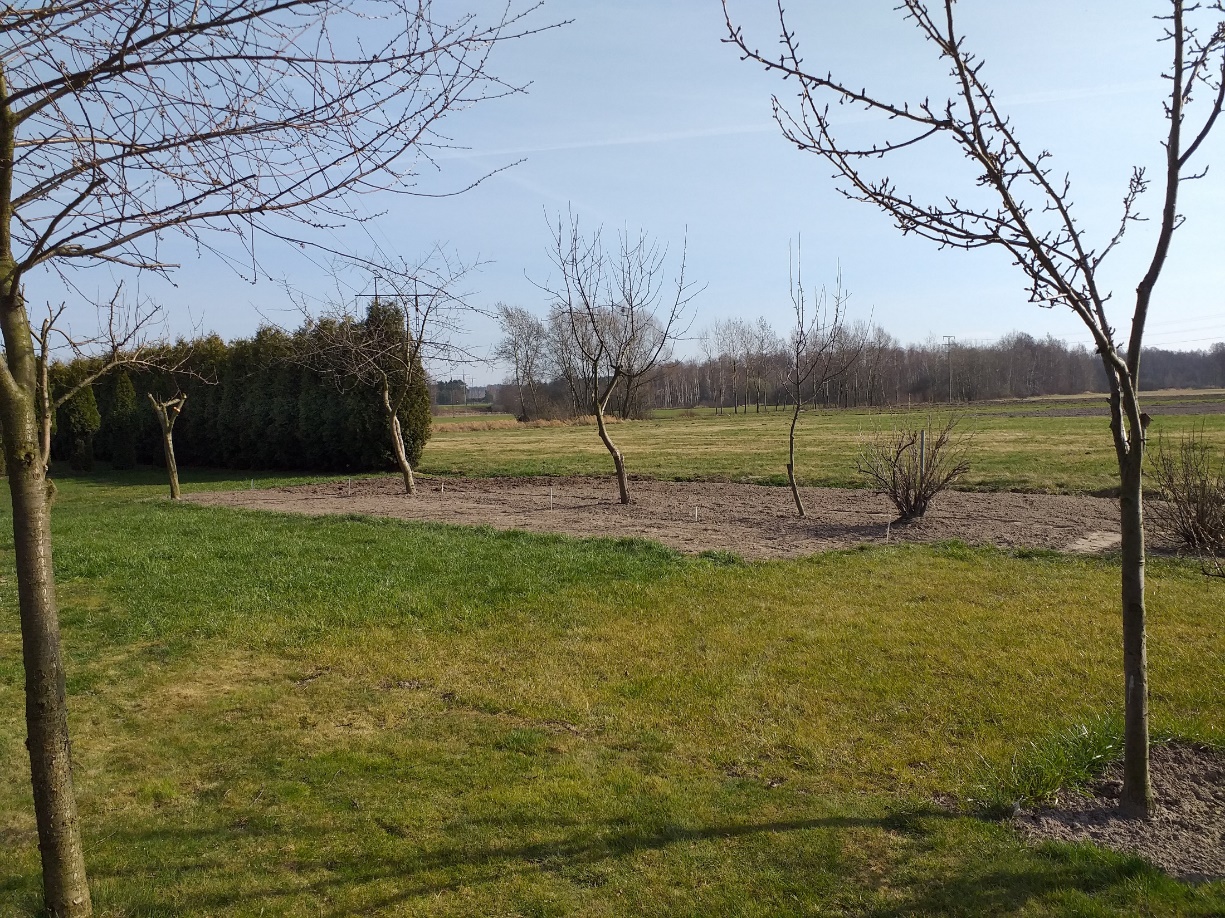 KOMPOZYCJA ASYMETRYCZNA
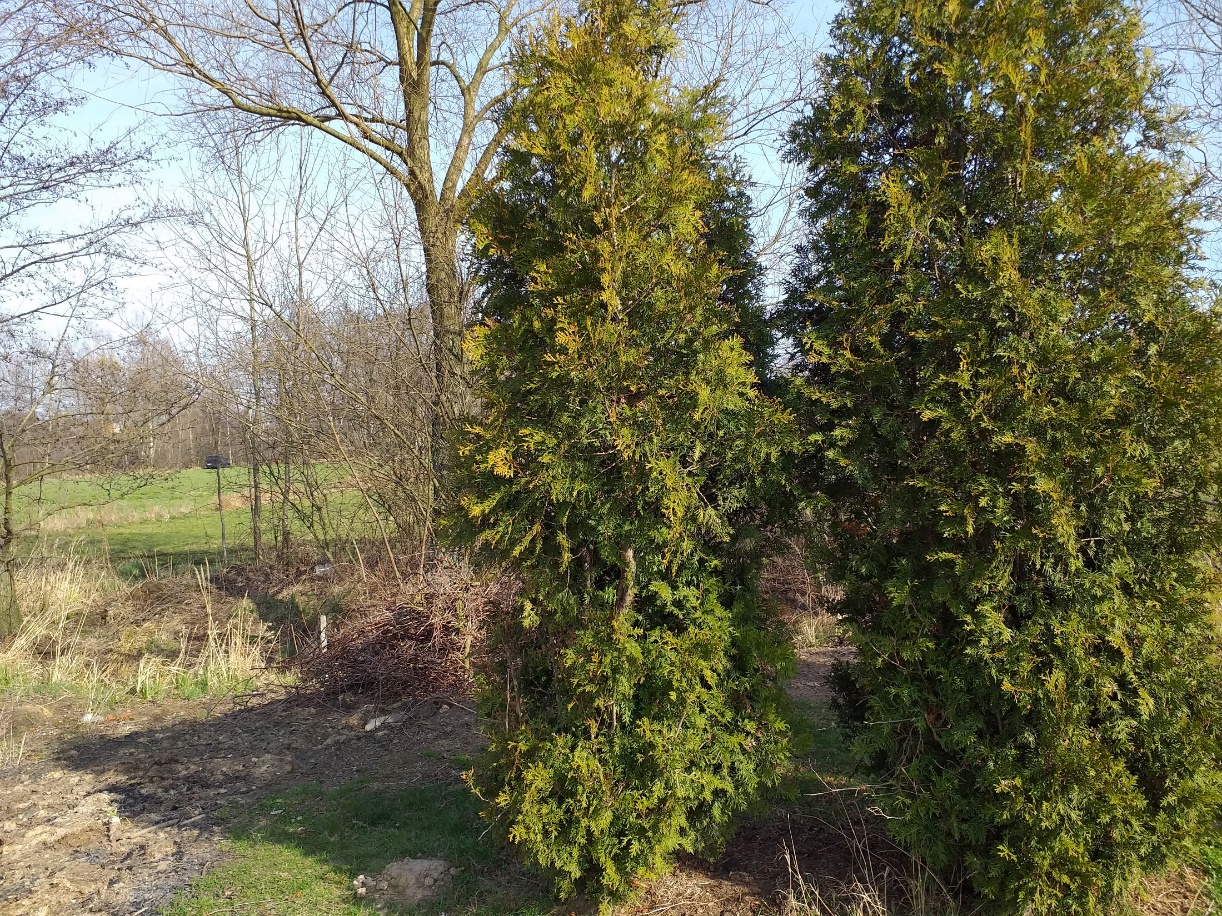 KOMPOZYCJA OTWARTA
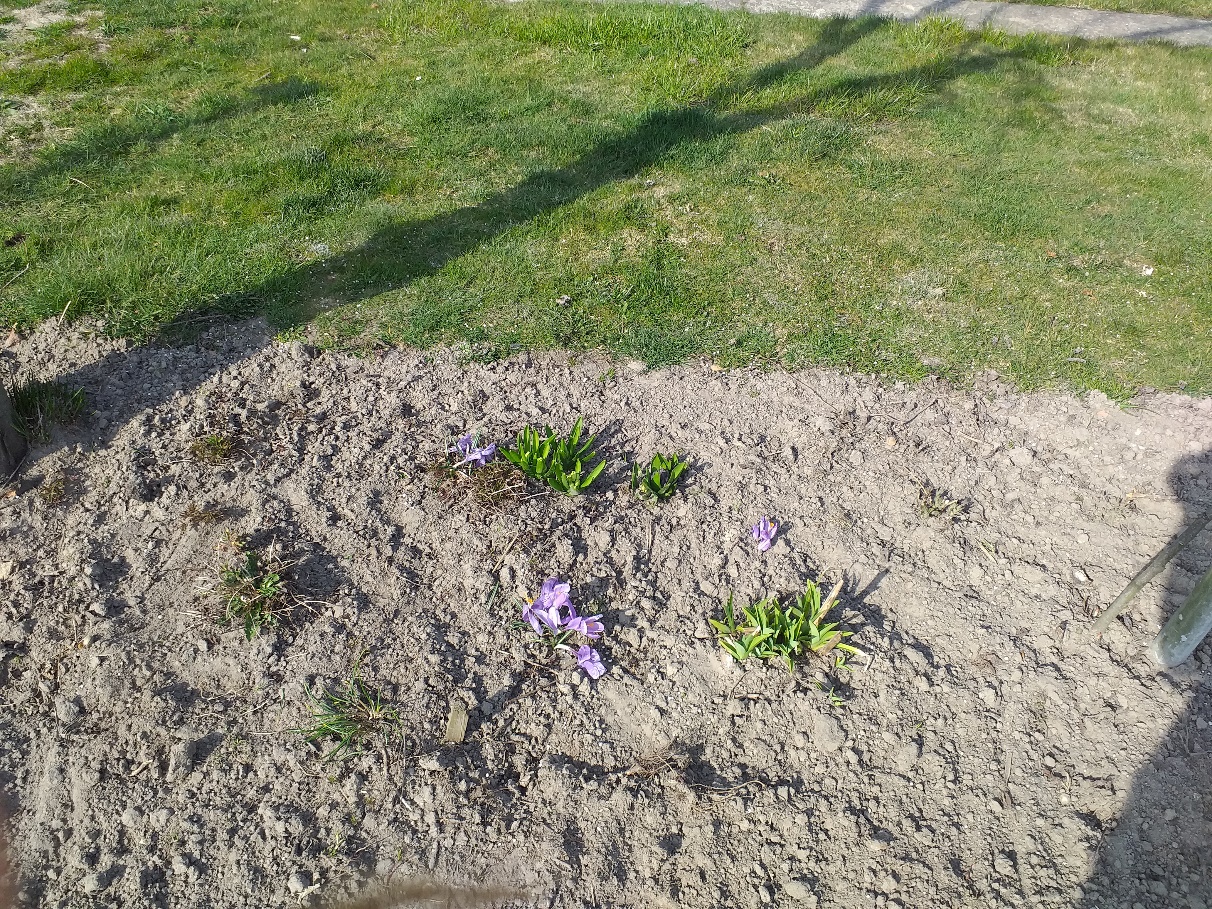 KOMPOZYCJA ZAMKNIĘTA
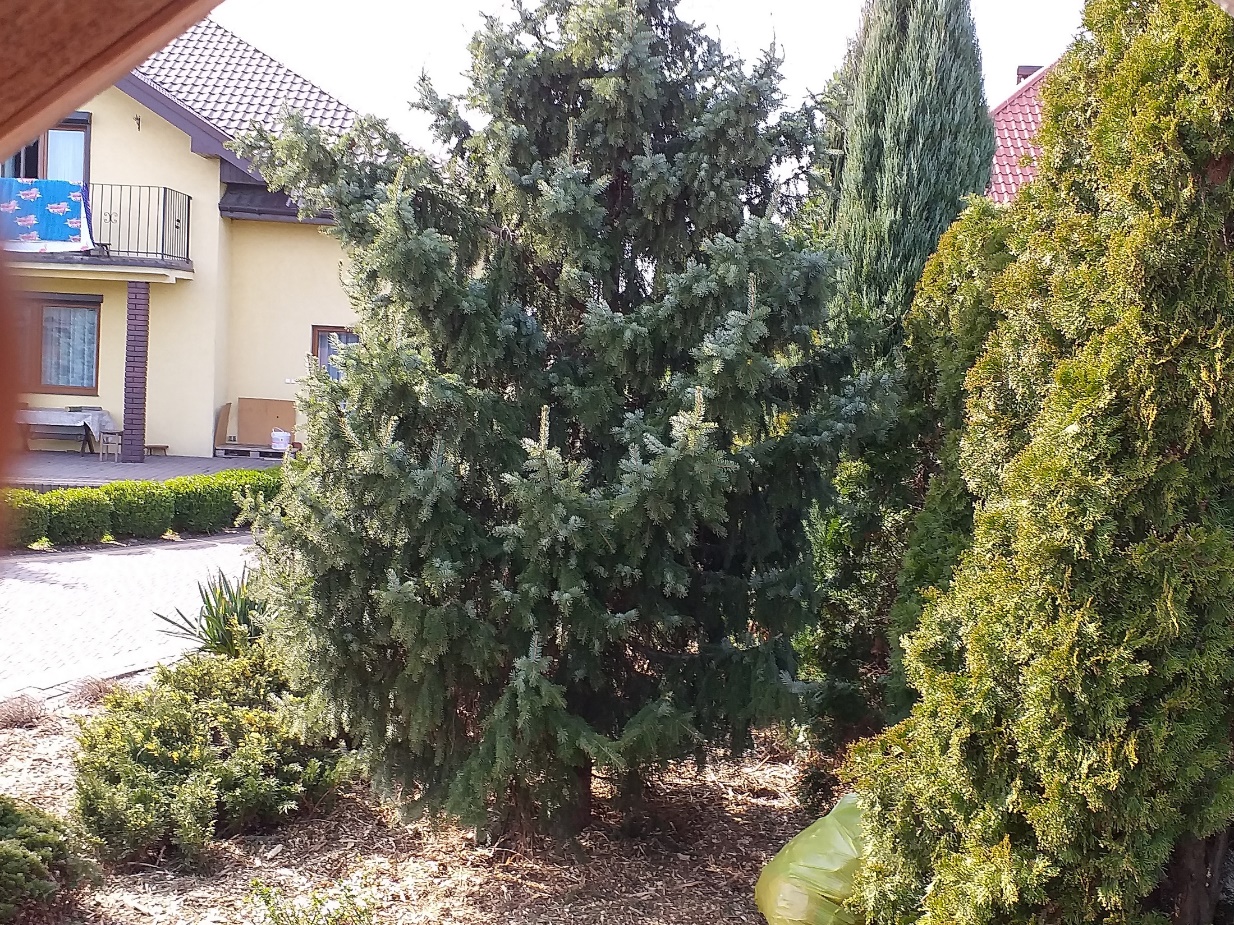 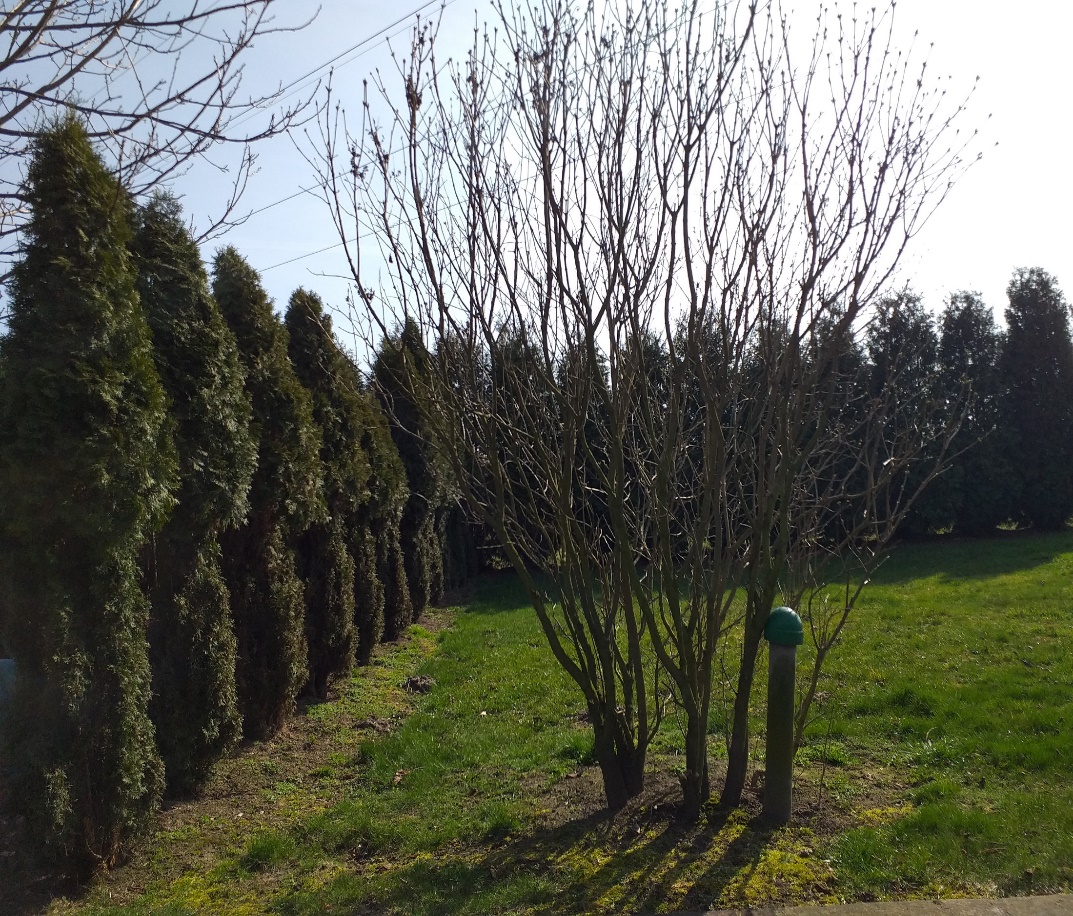 KOMPOZYCJA STATYCZNA
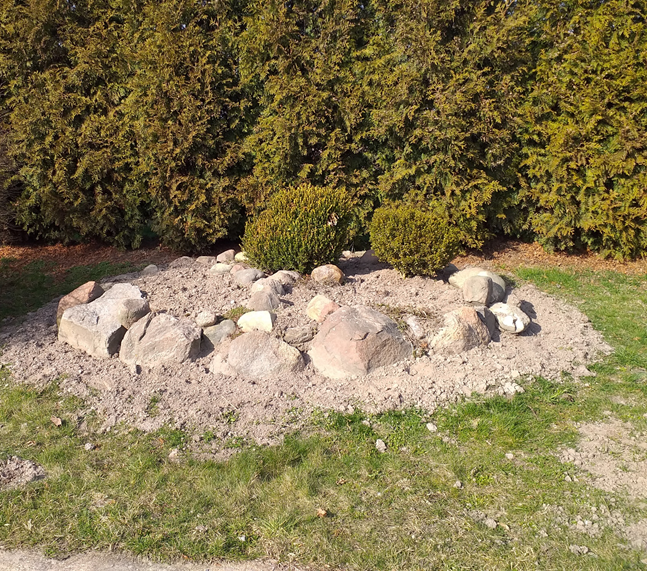 KOMPOZYCJA DYNAMICZNA
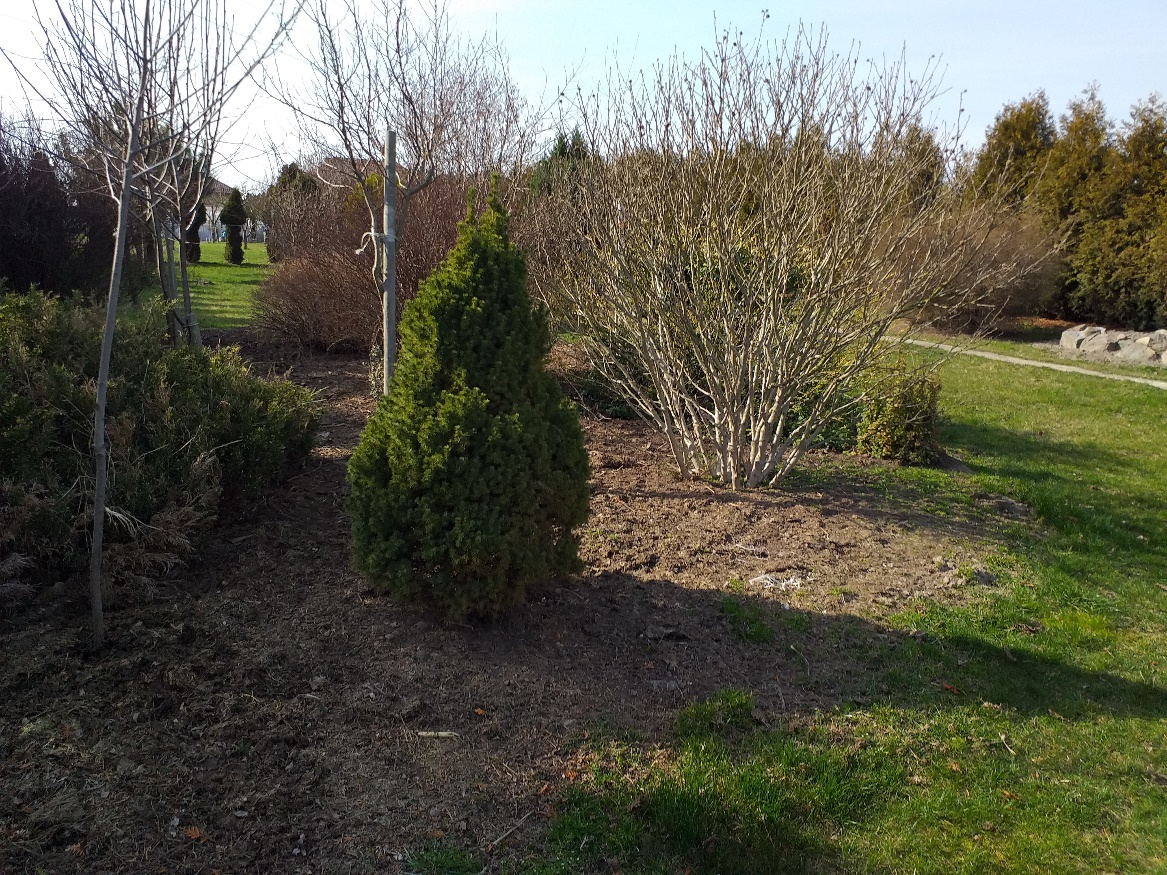 Moja kompozycja centralna
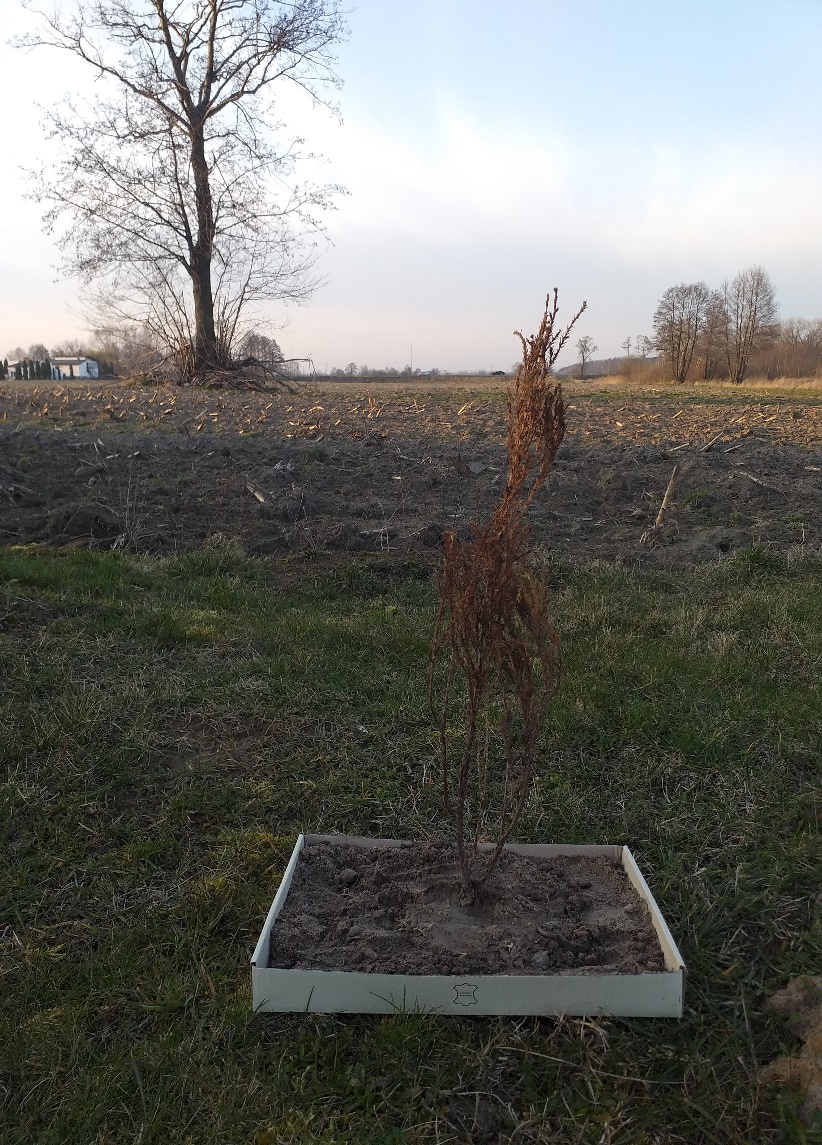 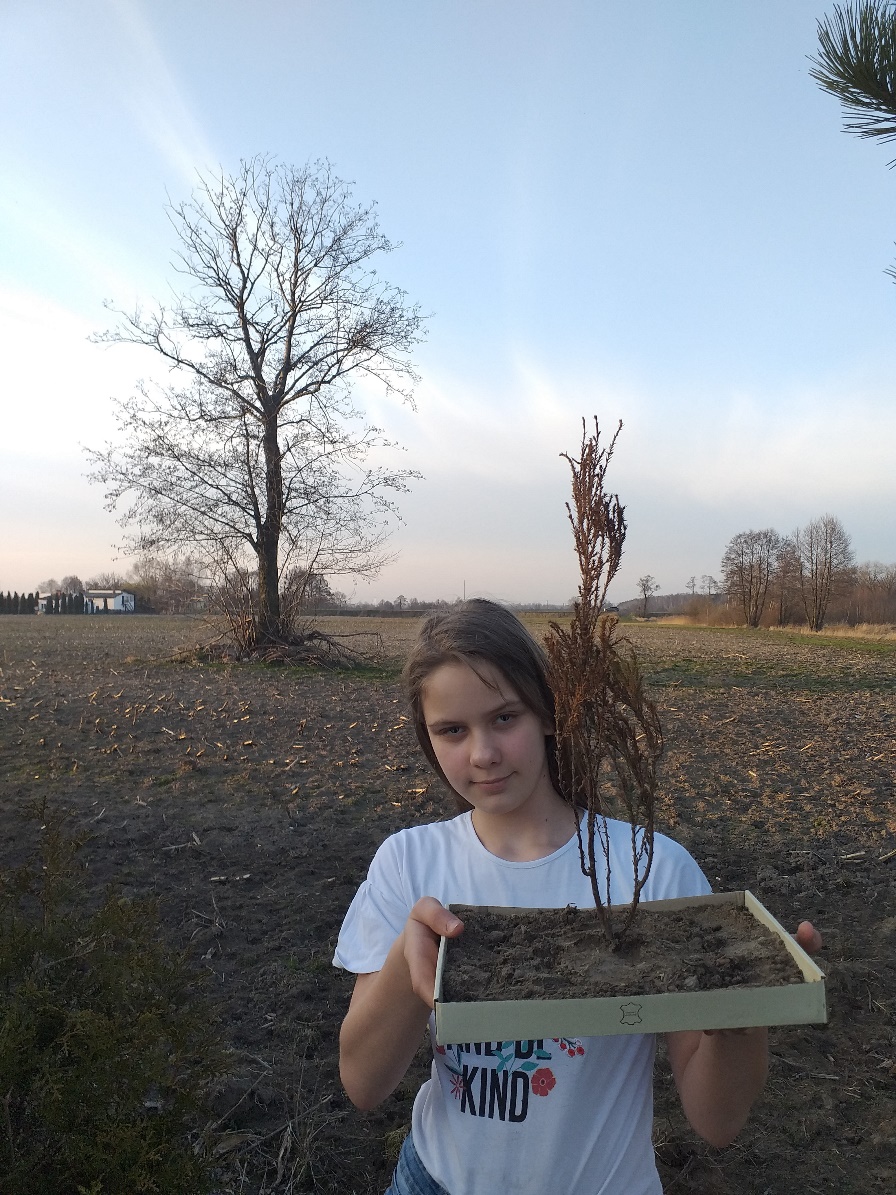 Dziękuję za uwagę 
Klaudia Kapicka